Goals and A Goal Statement
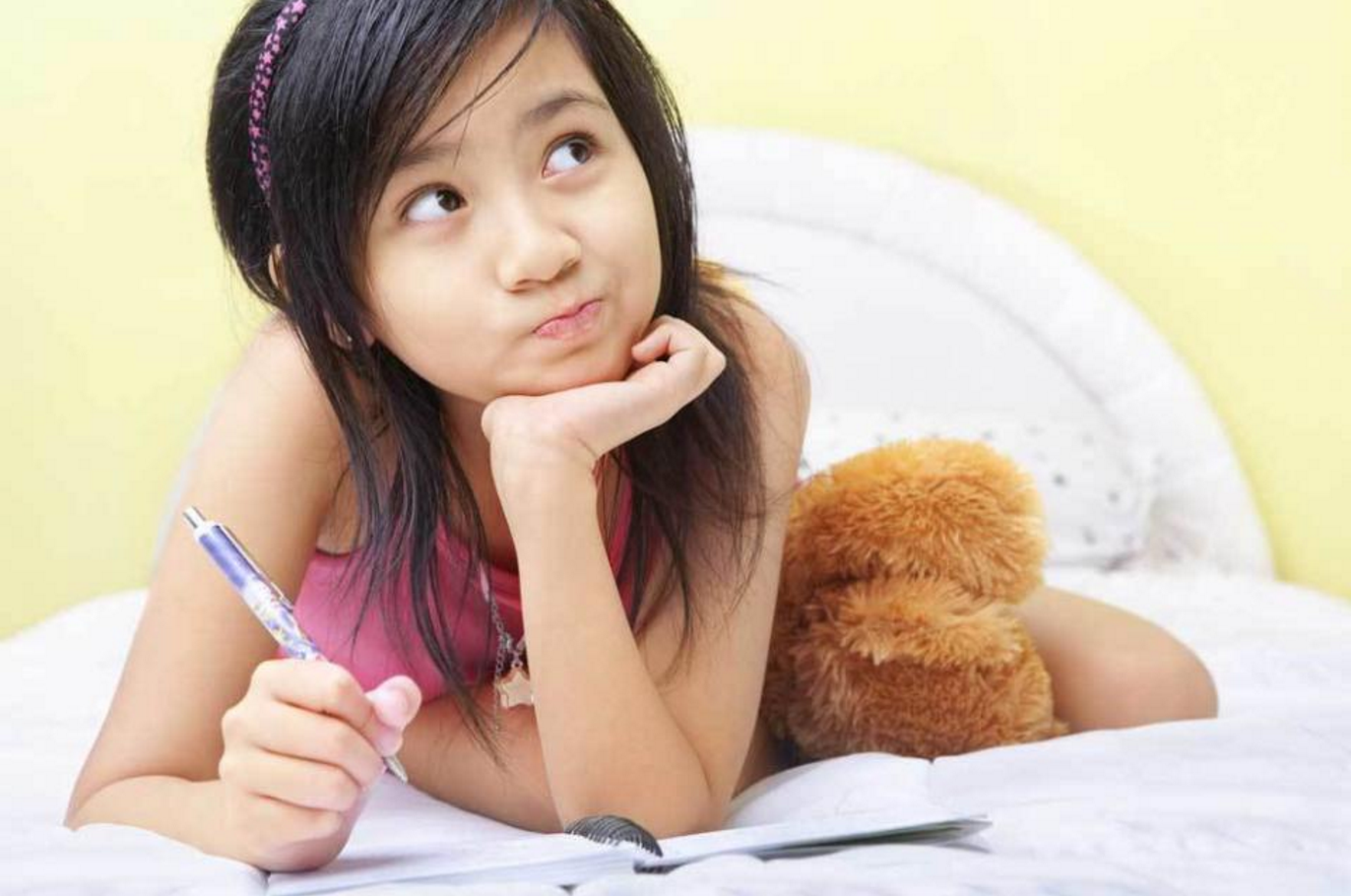 What am I going to do
Tomorrow?
What have I done today?
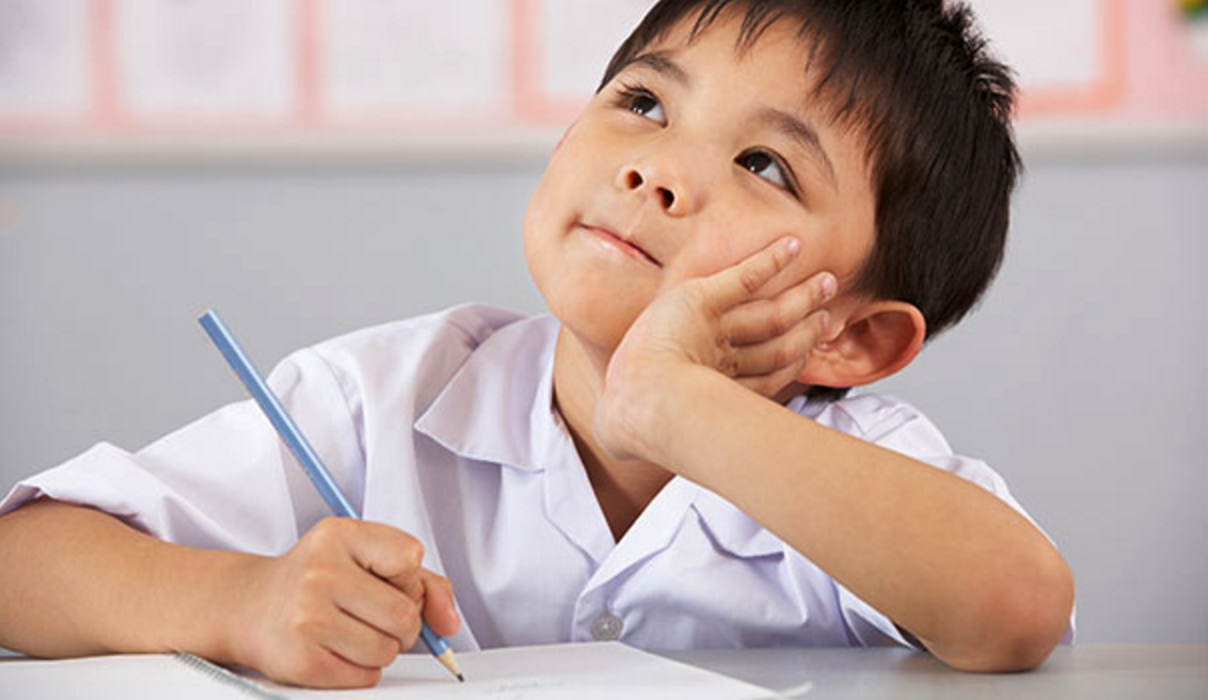 Habit of writing Diary?
Dream
As time passes by…....
..Dream..
Dream..
Dream
People Don’t Plan to fail
They Simply fail to plan!
PEOPLE WITHOUT GOALS 
HAVE NO DESTINATION!
Create  S. M. A. R. T.  Goals
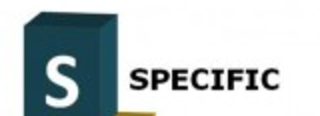 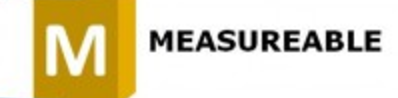 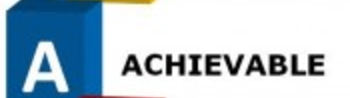 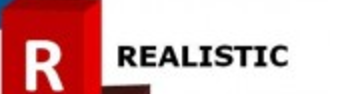 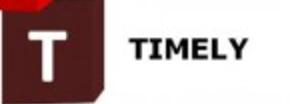 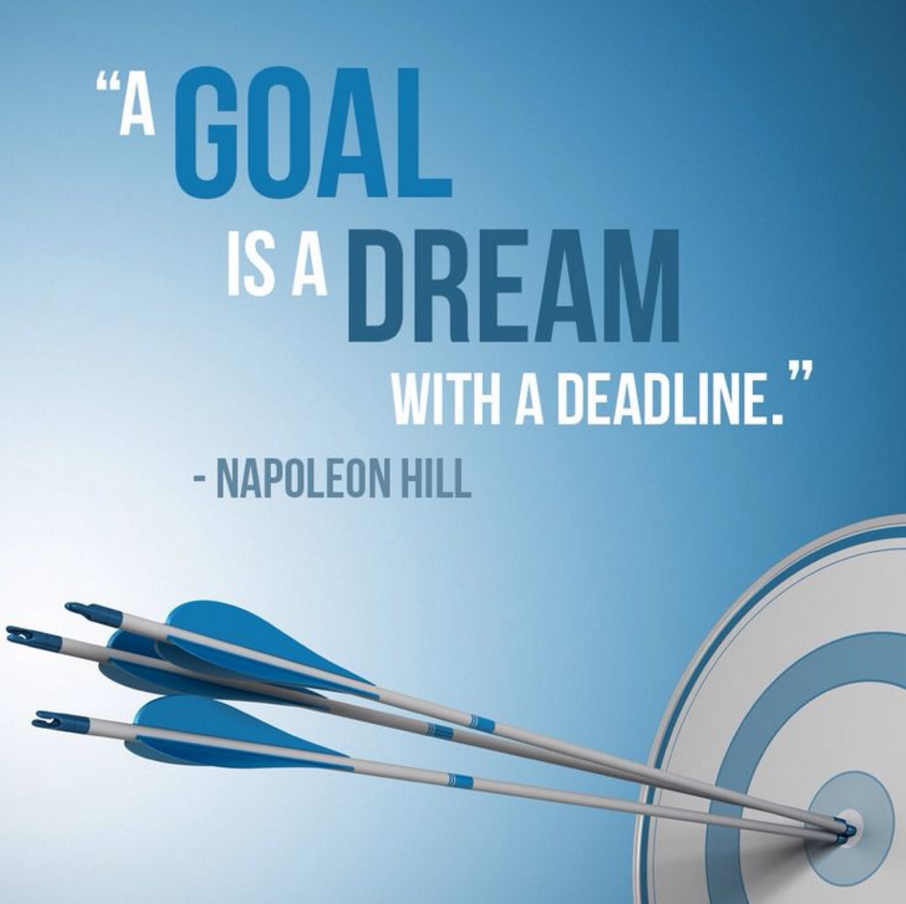 Decide what you want?
 … Life, emotional, financial, etc
Define Your Dreams
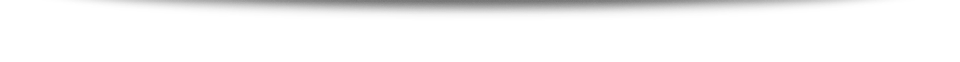 Define Your Purpose
Decide when do you want it
Why do you set this goal?
Set target date, measure progress & align
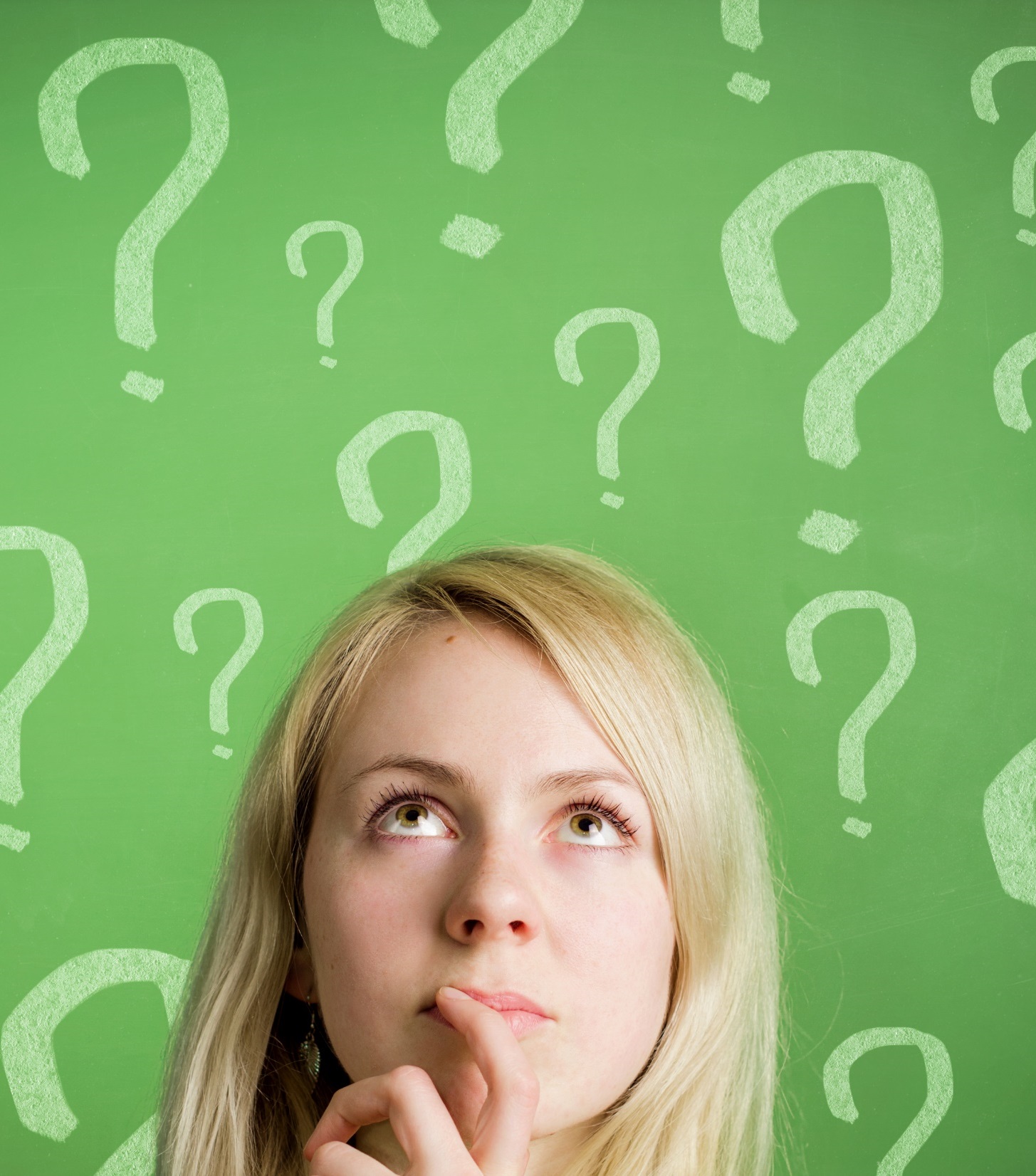 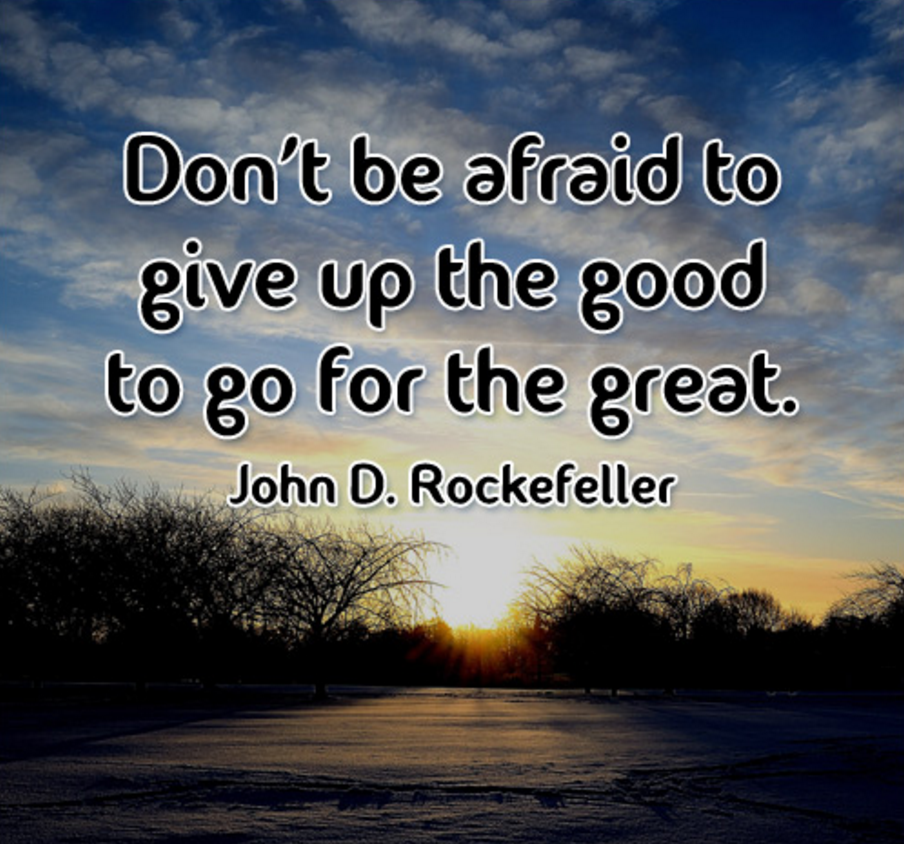 Decide What You are Willing to Give Up or Overcome to Obtain Goals
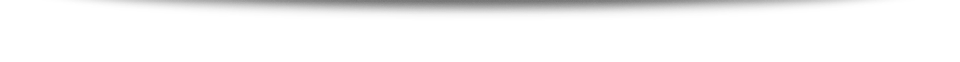 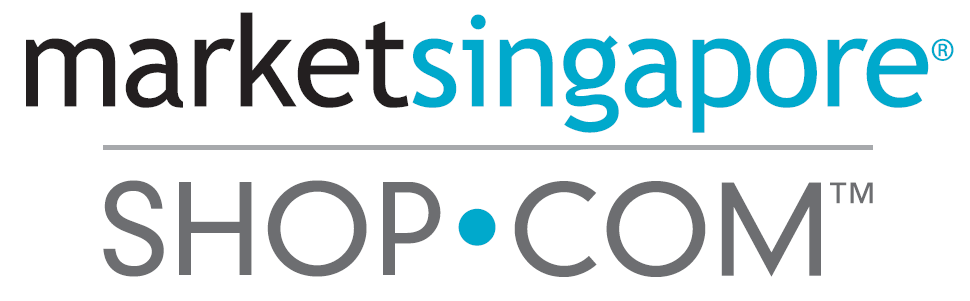 Jessica
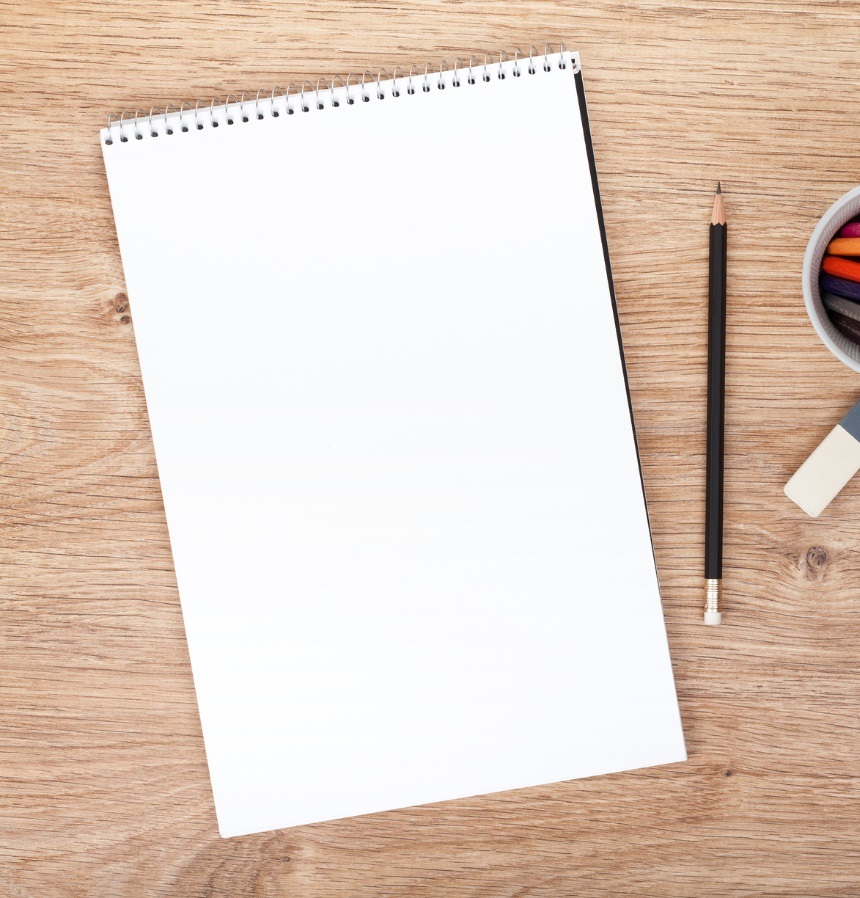 Write your Goal Statement
Today is 31-Dec-2016, with the laptop on my table, I am happily declare that I am a Professional Coordinator & earning an on-going income of SGD1,875 per week , SGD7,500 per month & SGD97,000 per year.  Nothing compare to my previous pay, but most importantly, this is my RESIDUAL INCOME.  Hooray!! 
Sipping my favorite Riesling with JH, I am now planning to establish my second BDC.  My dream now become bigger & my vision become clearer.  My ultimate objective is to complete minimum 3 BDCs by 31-Dec-2019.
By then, Jariel has graduated from University and JH can slow down in his travelling.  Together with JH, we as a husband & wife team will continue our MASG career to build till we reach 60.
At the age of 60, I’m looking to: (1) travel round the world cruising & enjoying  (2) actively involve in the voluntarily work & help the people who needs help  (3) write a book & have my own painting.
50 to 100 Words – Read it twice a day
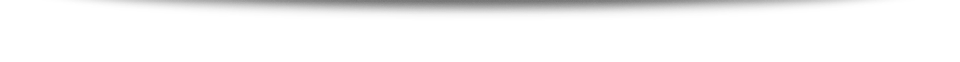 Add Your “Action Plan”
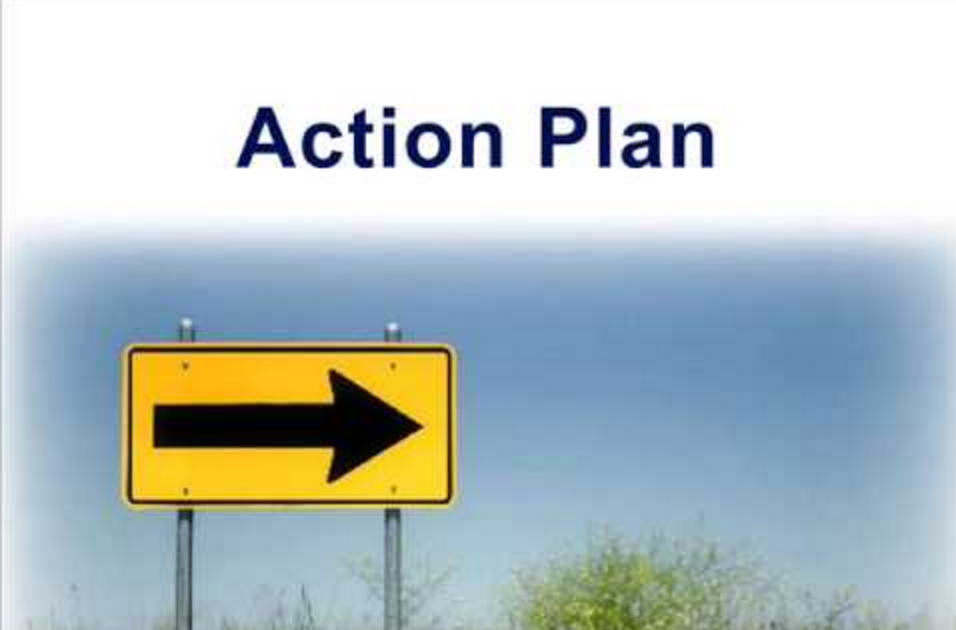 To build a strong organization that provide you with the financial freedom of  SGD97,500 - SGD136,500p.a.
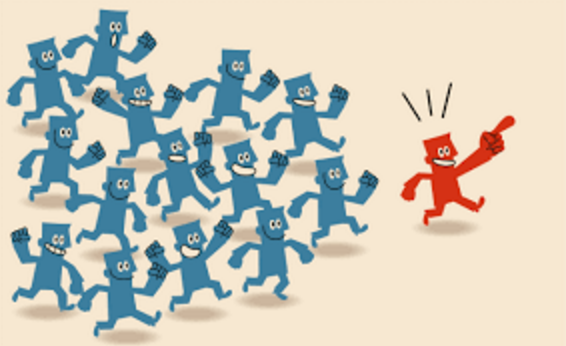 Detailed PlanBreak it down to:
Monthly
Yearly divided by 12
Weekly
Monthly divided by 4
Daily
Weekly divided by 5
“If you want things to change…change your Daily Goals”
Weekly Goal
Goal Staircase to S$2,625/week
Talked to 5-15 People
Booked 5 Appointments
Added 10 Possibilities
Daily Steps
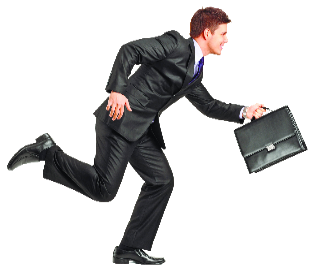 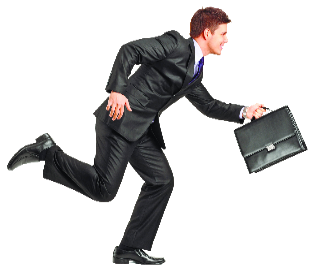 5
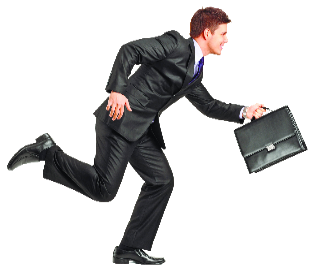 4
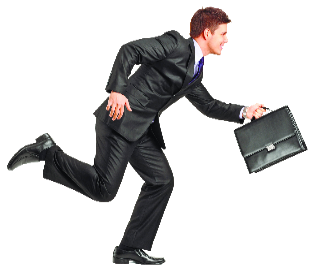 3
EVERY DAY STEPS
2
Social Media
Read Goal Statement
Listen to Audio
Talk/call to 1-3 People
Book 1 Appointment
Add 2 Possibilities
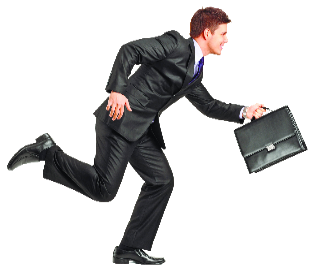 1
WEEKLY
GOAL
WEEKLY
GOAL
WEEKLY
GOAL
Monthly Goal
Goal Staircase to S$2,625/week
Talked to 20-60 People
Booked 20 Appointments
Added 40 Possibilities
Weekly Steps
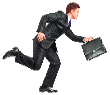 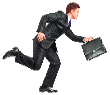 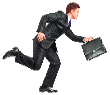 5
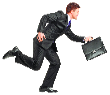 4
3
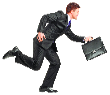 2
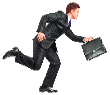 Week 4
1
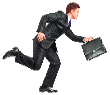 5
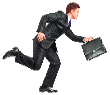 4
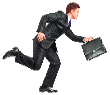 3
2
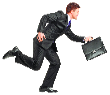 1
Week 3
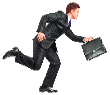 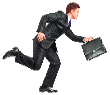 EACH WEEK
Show Plan 1 time
Follow-Up with 1 Prospect
Attend UBP with guest
Add 1 New Customer
Call Your Coach
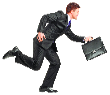 5
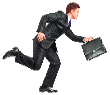 4
3
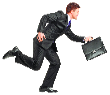 Week 2
2
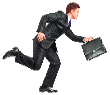 1
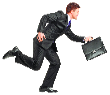 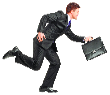 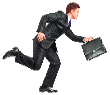 5
4
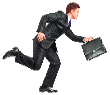 Week 1
3
2
1
12
11
10
9
8
7
Each Month
Show the plan ≥ 4 times
Sponsor 1 (minimum 2 /quarter)
10 Customers ordering ≥ 30 BV and 20 IBV
Attend Monthly Seminar or training
6
5
4
3
2
1
ANNUAL GOAL
Goal Staircase to S$2,625/week
Positioned to earn
S$4880/week ongoing income
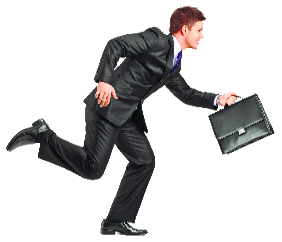 Monthly Steps
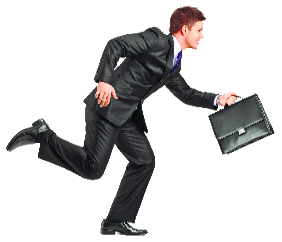 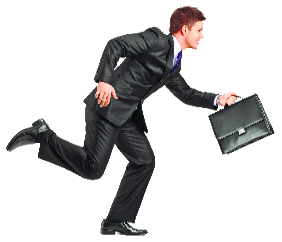 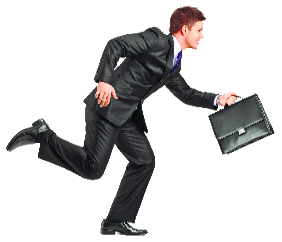 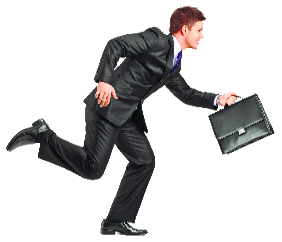 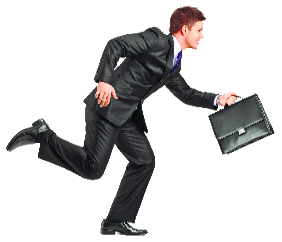 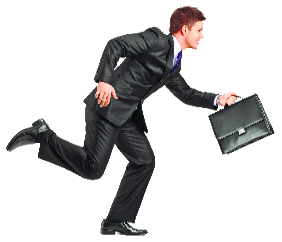 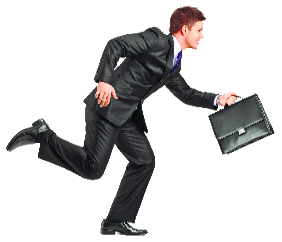 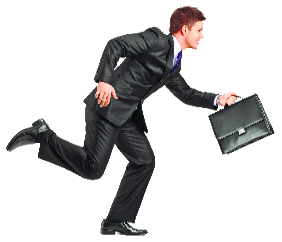 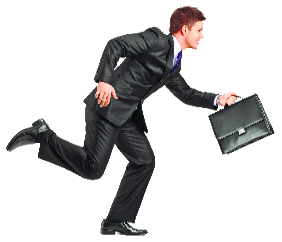 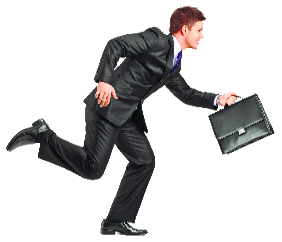 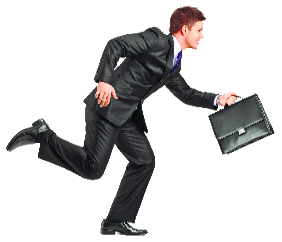 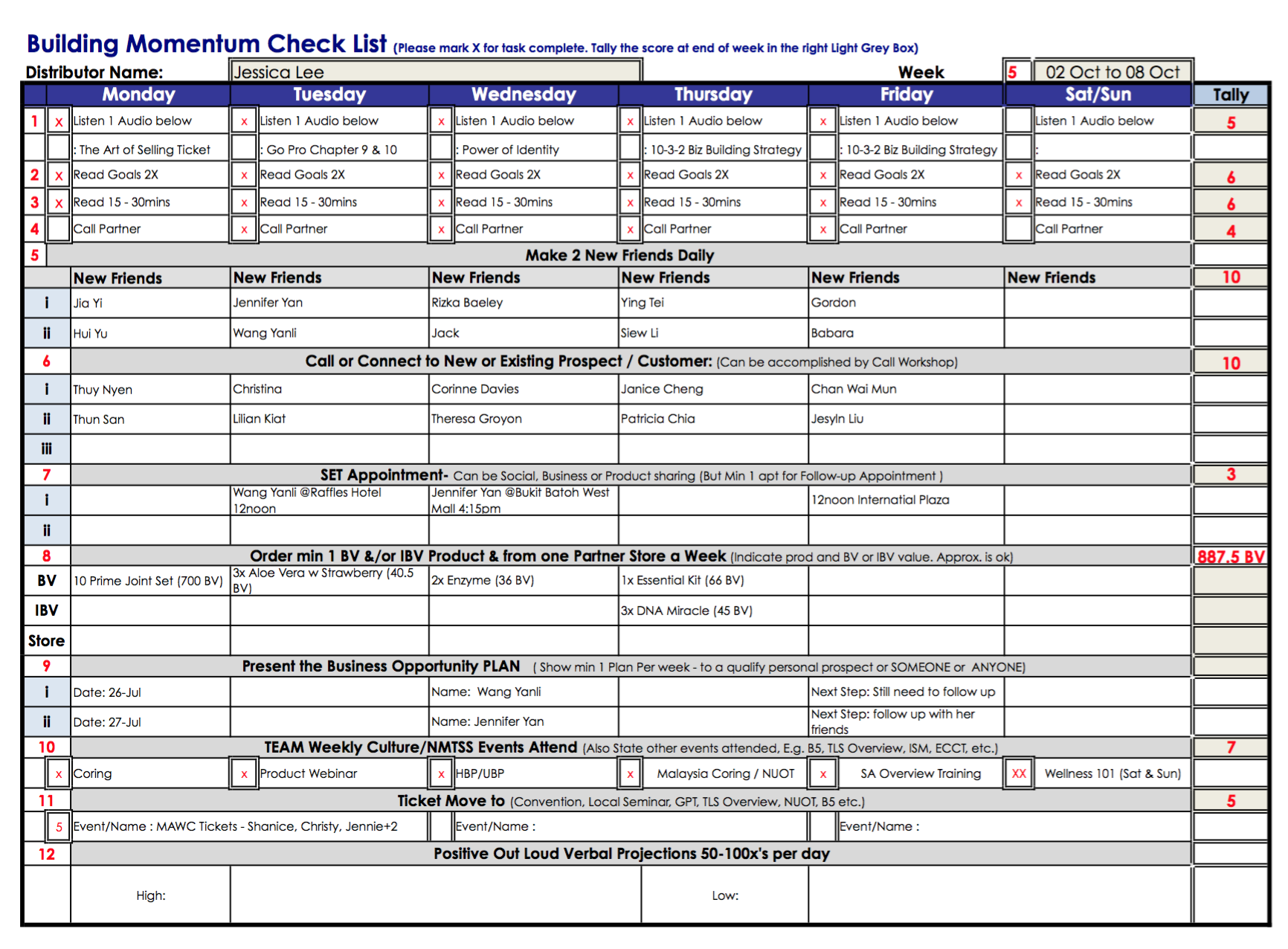 Jessica
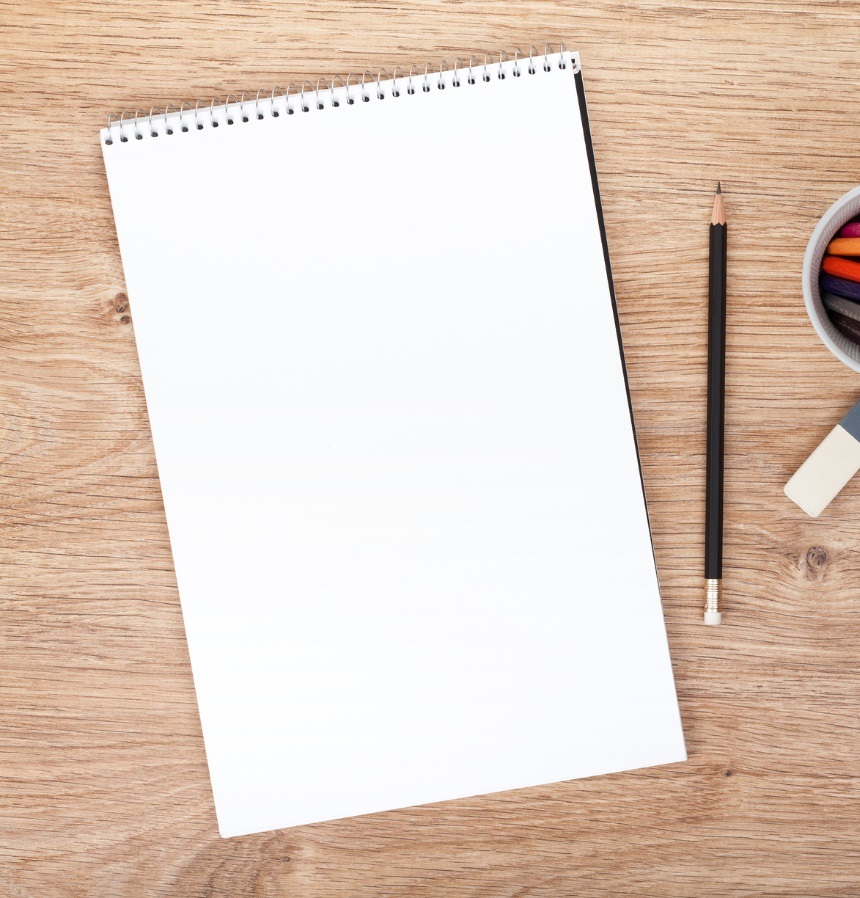 Write your Goal Statement
Today is 31-Dec-2016, with the laptop on my table, I am happily declare that I am a Professional Coordinator & earning an on-going income of SGD1,875 per week , SGD7,500 per month & SGD97,000 per year.  Nothing compare to my previous pay, but most importantly, this is my RESIDUAL INCOME.  Hooray!! 
Sipping my favorite Riesling with JH, I am now planning to establish my second BDC.  My dream now become bigger & my vision become clearer.  My ultimate objective is to complete minimum 3 BDCs by 31-Dec-2019.
By then, Jariel has graduated from University and JH can slow down in his travelling.  Together with JH, we as a husband & wife team will continue our MS career to build till we reach 60.
At the age of 60, I’m looking to: (1) travel round the world cruising & enjoying  (2) actively involve in the voluntarily work & help the people who needs help  (3) write a book & have my own painting.
50 to 100 Words – Read it twice a day
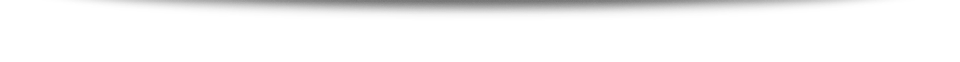 Add Your “Action Plan”
Measure, Monitor, Adjust and Control
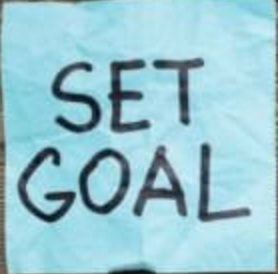 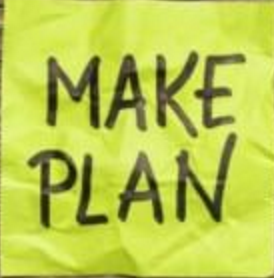 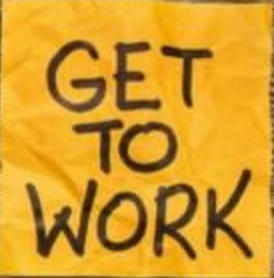 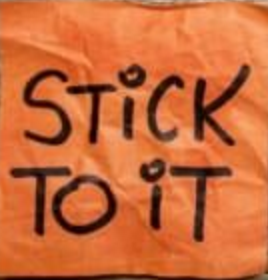 Adjust date of completion
Adjust action plan
Attend additional training
Take the Basic 5 Diagnostic quarterly to evaluate progress
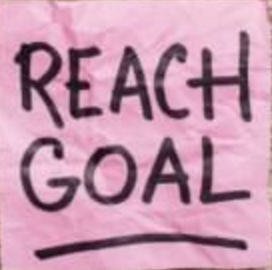 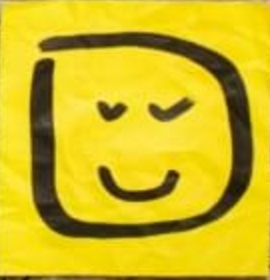 Master unfranchise® owner program
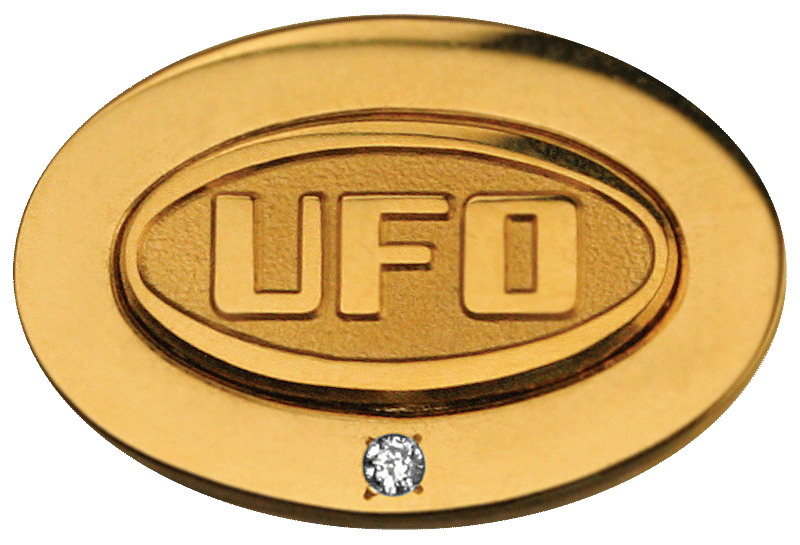 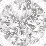 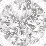 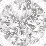 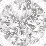 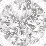 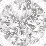 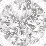 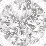 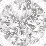 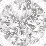 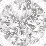 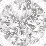 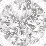 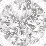 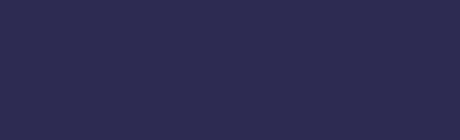 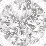 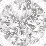 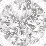 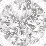 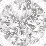 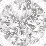 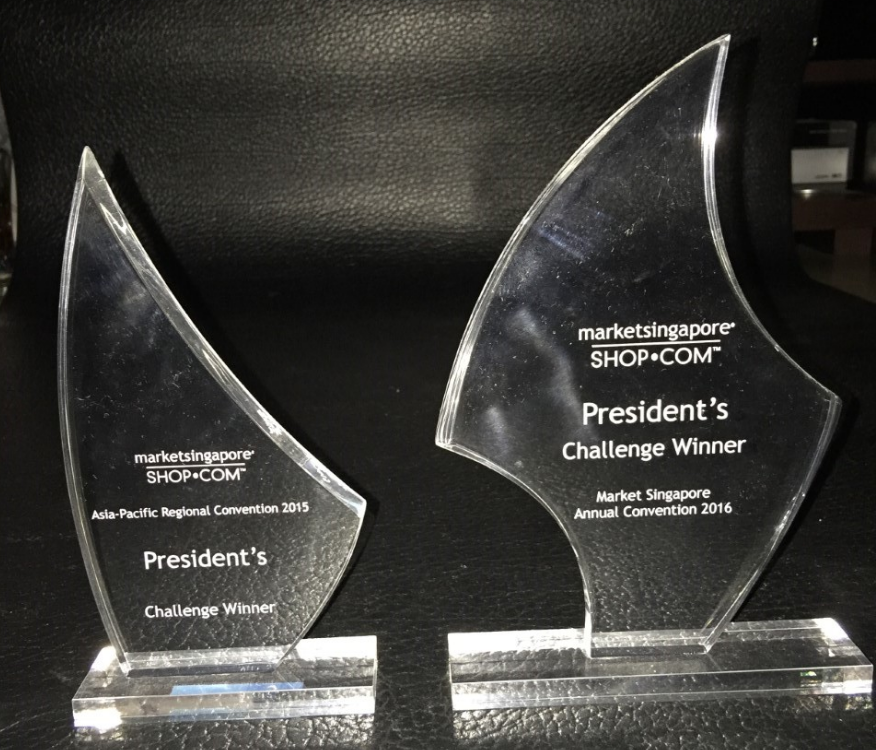 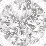 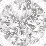 CHAIRMAN’S CHALLENGE
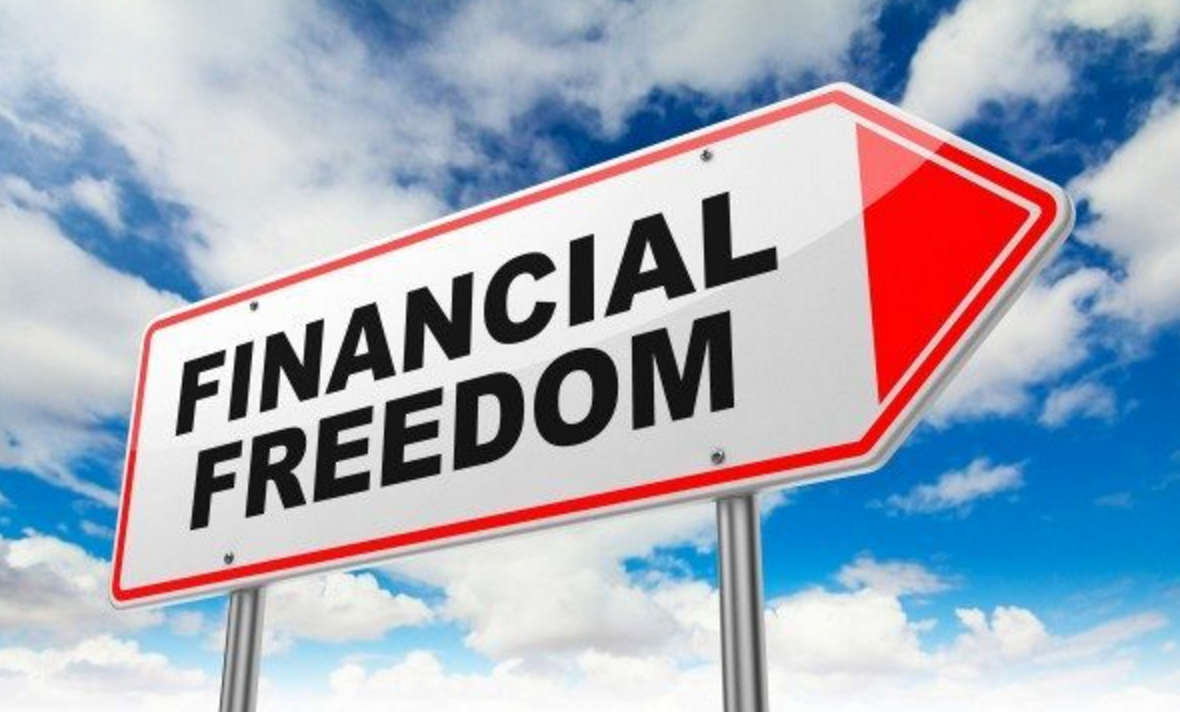 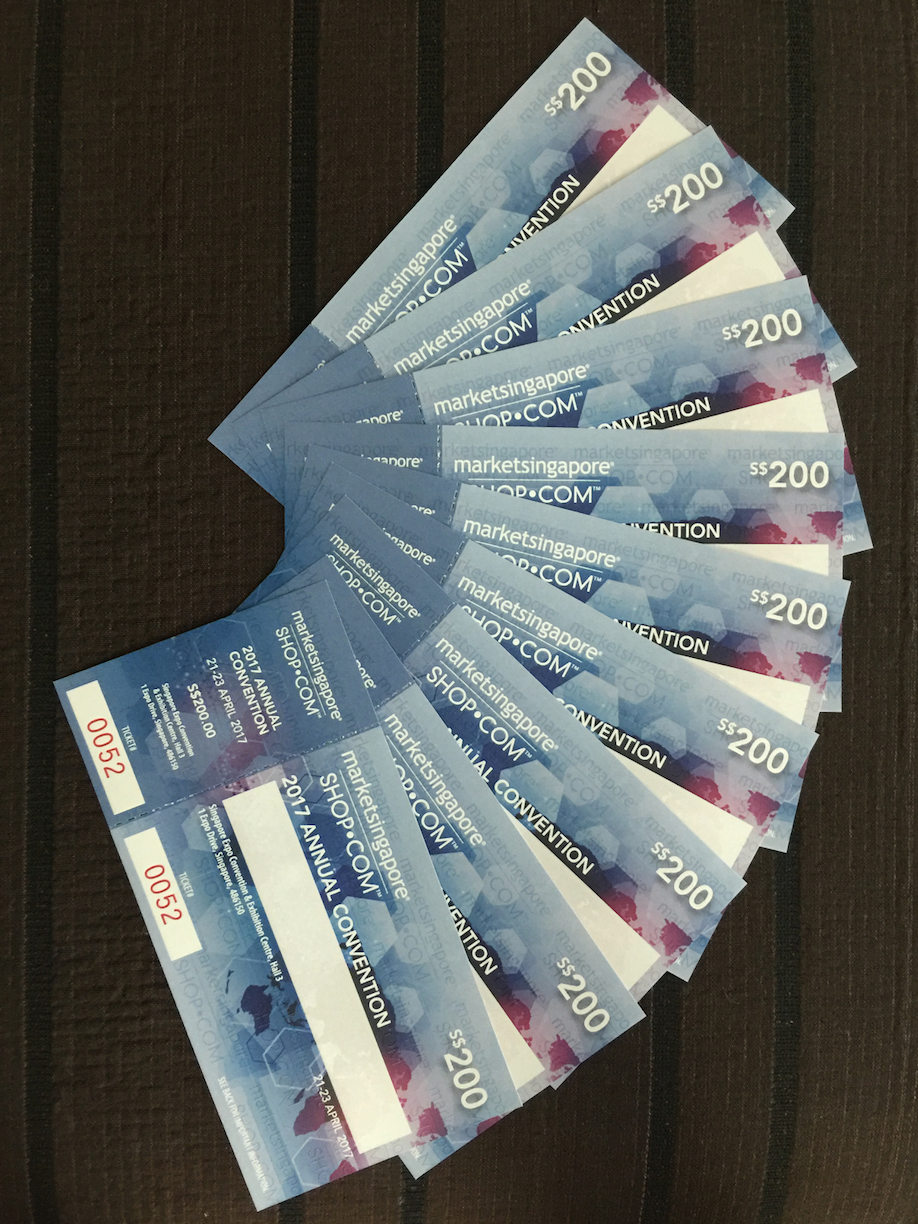 Selling Tickets
(Education)
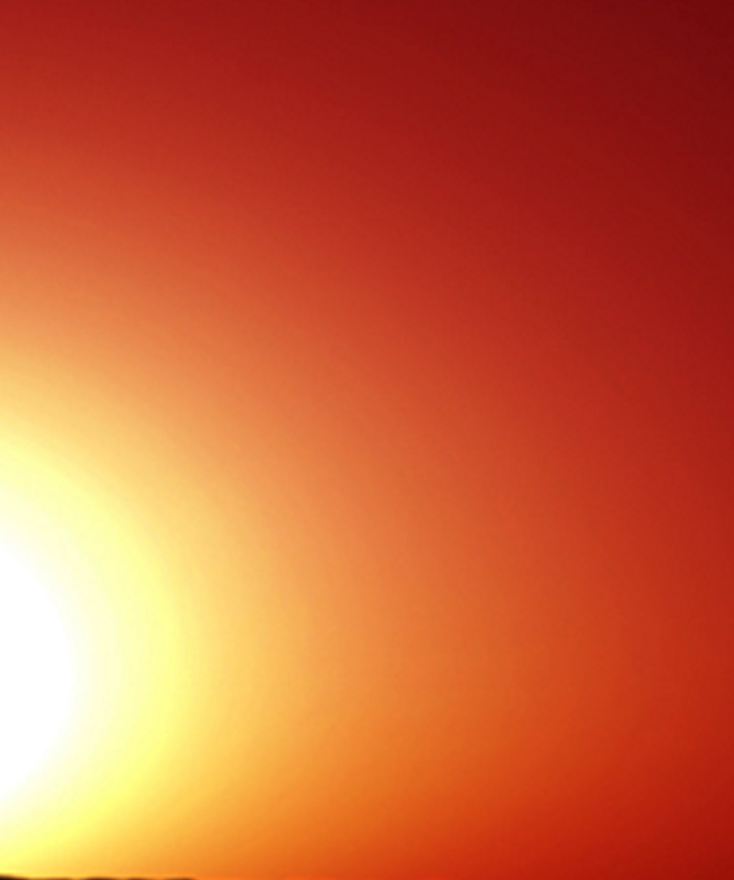 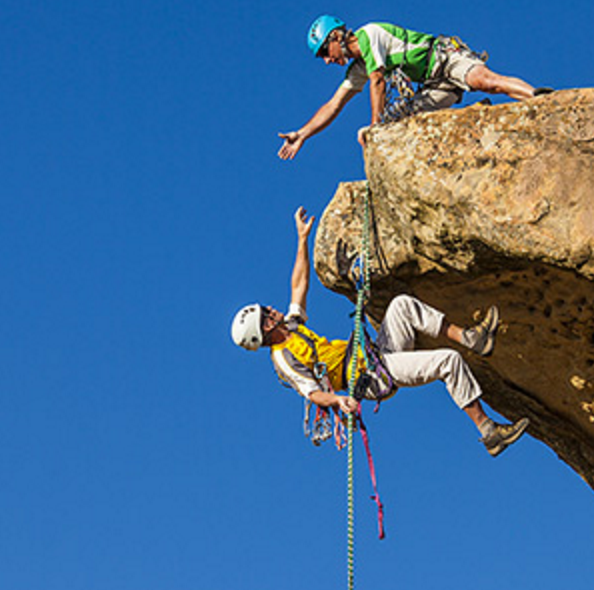 To Achieve your goals you 
must Believe in yourself and take action
Lead by example.

You must succeed so 
other people can 
realise their dreams.
-JR Ridinger